Figure 2. Distribution of our word stimuli in terms of valence and arousal. Normative valence, as taken from the ANEW ...
Cereb Cortex, Volume 17, Issue 3, March 2007, Pages 742–748, https://doi.org/10.1093/cercor/bhk024
The content of this slide may be subject to copyright: please see the slide notes for details.
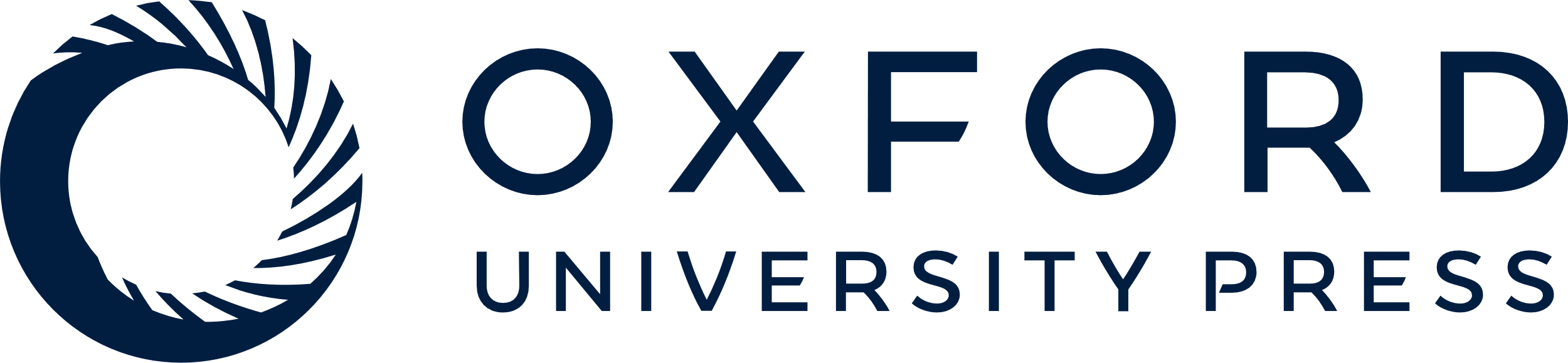 [Speaker Notes: Figure 2. Distribution of our word stimuli in terms of valence and arousal. Normative valence, as taken from the ANEW (Bradley and Lang 1999) database, is shown on the x axis, and normative arousal is shown on the y axis.


Unless provided in the caption above, the following copyright applies to the content of this slide: © The Author 2006. Published by Oxford University Press. All rights reserved. For permissions, please e-mail: journals.permissions@oxfordjournals.org]